Welcome to my multimedia classroom
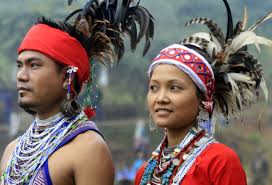 Identity
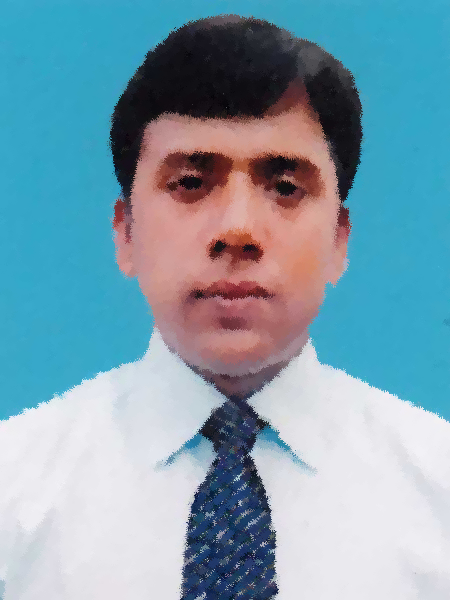 Md. Robiul Islam
Assistant Teacher English
Pioneer Girls’ High School, Khulna
E-mail. robittck@gmail.com
Cell. 01914223493
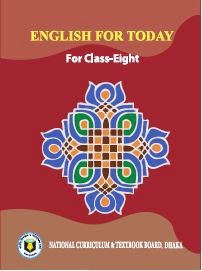 English For Today
For Class- Eight
Unit- One
Lesson- Three
Look at the question and discuss in groups.
Have you heard the word ‘ethnic people’? Can you tell what it means?
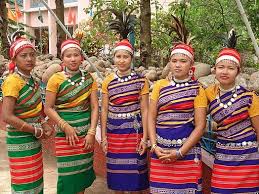 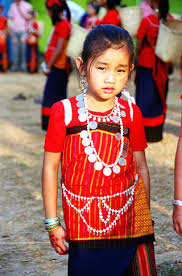 Now look at the pictures. Then discuss the following questions.
Do you know where the ethnic people live in Bangladesh?
 What are they called?
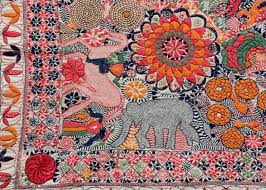 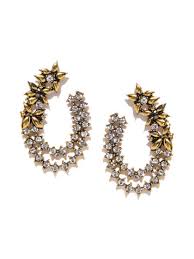 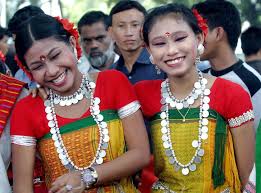 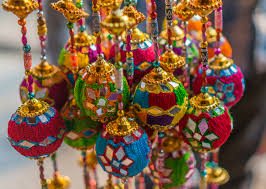 Today’s topic is
Our ethnic friends (1)
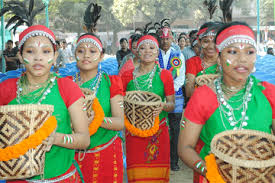 Student will be able to –
read and understand texts through silent reading.
ask and answer questions.
infer meaning from text.
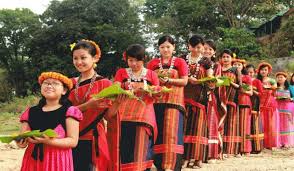 Racial,  Generic
Ethnic
The ethnic people in Bangladesh hold a very important place in the culture of the country.
Adjective
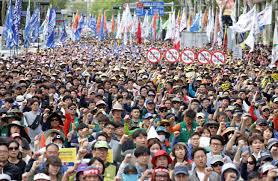 Multiplicity, Better part of
Majority
The majority of ethnic people live in Chottogram Hill Tracts.
Noun
Ethnic people living place
Religion of ethnic people
Christian
Hindus
Buddhist
Profession of Ethnic people
They are mostly farmers.
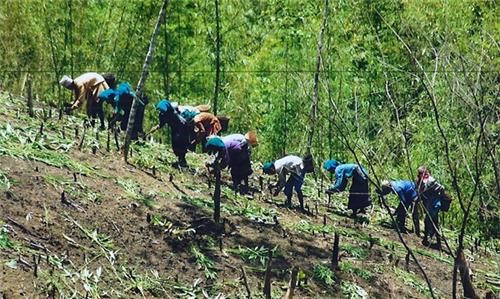 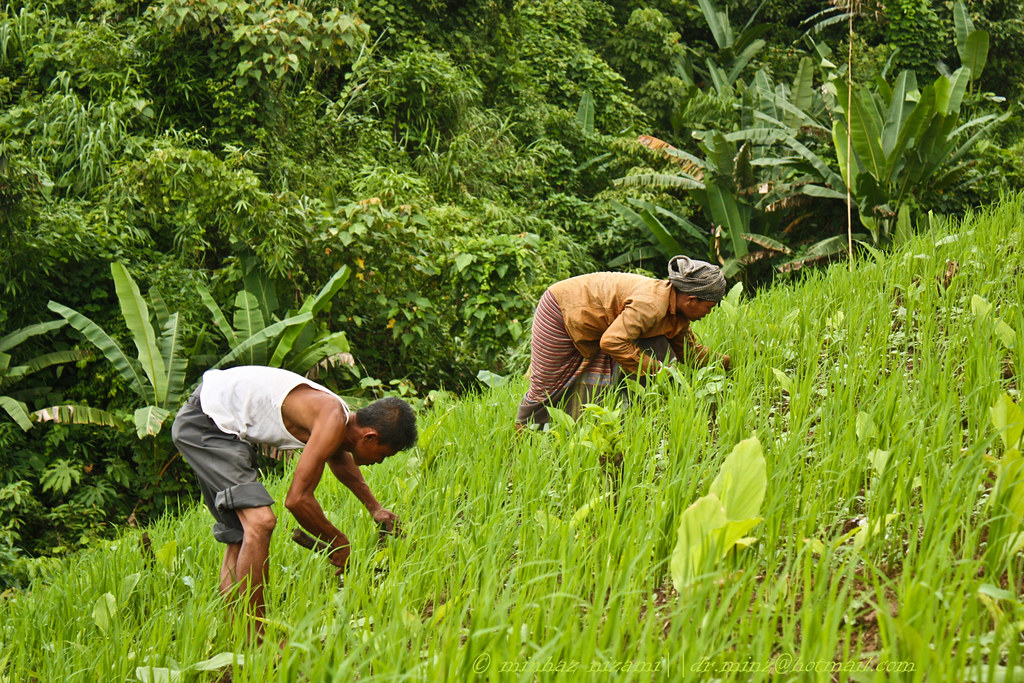 They do Jhum cultivation
Some ethnic’s in Bangladesh
B. Now read the text.
The ethnic people in Bangladesh hold a very important place in the culture of the country. The majority of these people live in the Chattogram Hill Tracts. The others live in the regions of Mymensingh , Rajshahi and Sylhet. They live in forest areas, in the hills and rural areas. They do Jhum cultivation. For this work they clear a piece of land in the forest, prepare it and sow seeds in it.  They are mostly farmers. By religion they are Hindus, Christians or Buddhists. They speak their own mother tongues. Some of them are the Chakmas, the Marmans, the Tipperas and the Moorangs who live in the Hill Tracts. The Santals live in Rajshahi. The Khasias and the Monipuries , live in Sylhet and the Hajangs and the Garos in Mymensingh.
C. True or false. If false , give the correct answer.
1. All the ethnic people of our country live in Chattogram Hill Tracts.
2. Most of them are farmers.
3. By religion all of them are Buddhists.
4. The Moorangs are an ethnic group.
5. They practice Jhum cultivation.
True
True
True
False
False
D. Ask and answer the questions in pairs.
1. Where do you find the Marmans?
2. What language do they speak at home?
3. Where and how do they do the Jhum cultivation?
Grammar Task
Present Indefinite Tense:
Structure:
Subject. + Verb+ Object
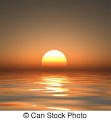 The sun rises in the East.
Example:
Home Work
Write a paragraph about 
“ Ethnic People of Bangladesh.”
Allah Hafez